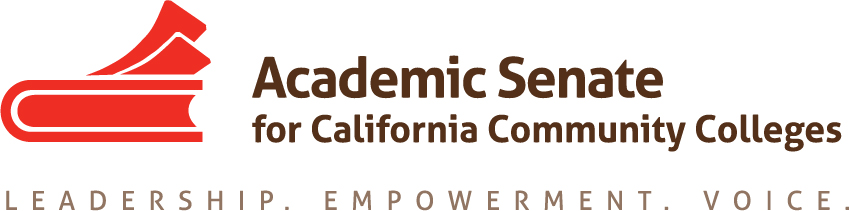 Guided Pathways 101
Jeff Burdick, Member, ASCCC Guided Pathways Taskforce; 
                    English instructor at Clovis Community College

Assisted by other members of the task force
REMEMBER…
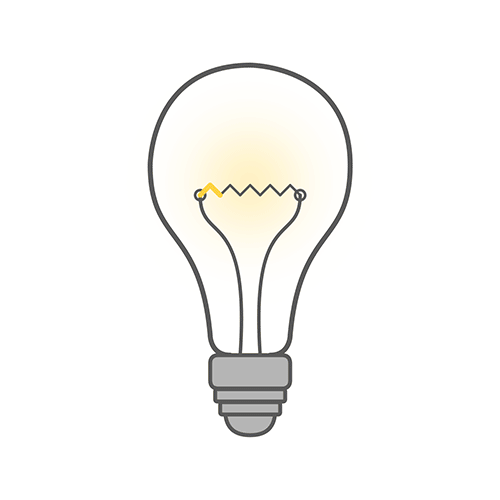 …this is all about the students!
Guided Pathways 101
Breakfast session objectives

Breakfast! 

What are guided pathways?

Why are we doing them? 

The role of faculty and academic senates

Questions, brainstorming, fears, and woes.
What are “guided pathways”?
What is your definition?

Many colleges have worked toward a controlling definition or vision statement.
My personal definition (JB)
Guided pathways is a way of looking at the student experience so we 
eliminate unnecessary barriers, 
streamline existing processes as much as possible, and 
find -- and fill -- gaps in our services 

so students can learn effectively and progress toward their goals. 
It is a multi-year consolidation of much of the work we have already done, and provides opportunities for enhancements that benefit student learning.
Your college’s guided pathways
Your guided pathway framework should be a transformation of your college, not a separate program. 

It should be fully in line with your mission statement, vision, strategic plan, and culture. 


There are no cookie-cutter templates, but there are good models, and you’ll be hearing about many of them today.
But we already do that!
Yes, we do:
SSSP
Basic Skills
Equity
And all of our other initiatives that have overwhelmed us for years.
No, we don’t:
We still lose too many students
We still see students taking classes they don’t need
And we still have solid work to do on instruction in terms of active learning and innovations in teaching.
GUIDED PATHWAYSFRAMEWORKS
CLARIFY the path
ENTER the path
STAY on the path
ENSURE LEARNING
How can faculty consolidate or enhance what they already do to contribute to the success of students in relation to the frameworks?
Guided Pathways Principles
CLARIFY the Path
Simplify choices to show students a clear pathway to completion, further education, and/or employment

Establish transfer pathways to optimize applicability of community college credits to university majors
ENTER the Path
Bridging K-12 to higher education
Redesign the pathways that lead to programs of study
Redesign pathways through the college experience
Integrate and contextualize instruction to build foundational skills.
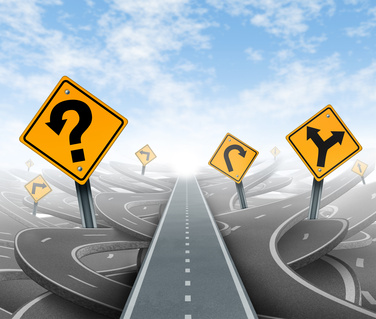 STAY ON the Path
Support students with ongoing advising mechanisms to support informed choices, strengthen clarity about opportunities, develop an academic plan with a predictable schedule, monitor progress, and intervene if they go off track 

Embed academic and nonacademic support services throughout programs to promote student learning, persistence, and retention
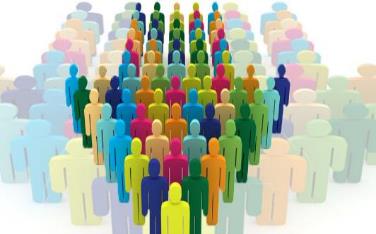 ENSURE LEARNING
Establish program-level learning outcomes aligned with the requirements for success in employment and/or further education  

Apply the results of learning outcomes assessments to improve the effectiveness of instruction across programs 

Ensure incorporation of effective teaching practice throughout the pathways
Are we holding their hands too much?
If we do this right, we are empowering students to find their way.
What is the faculty role?
Nearly every function involved in developing and implementing a guided pathways framework falls under the 10+1 guidelines.

Faculty should take leadership roles and should monitor the progress on their own campuses.

And the local Academic Senate should provide oversight, advice, and approval of appropriate documents and plans.
The 10+1 and Guided Pathways
Help!?
Some colleges are turning to consultants who tend to cost a lot of money and to products that will provide magic solutions to administration. 

A good guided pathways program should fit within your college culture, vision, and mission, and should be built from within by you and your colleagues. 

ASCCC’s Guided Pathways Taskforce members will visit and consult for free. They speak your language and will help you to work within your own college framework to develop your framework and programs.
How do we get help?
Contact
GuidedPathways@ASCCC.org

If you are requesting a visit from a task force resource team, the request should come from the academic senate and should specify a specific concern or question.
How can you help?
Let the ASCCC Guided Pathways Task Force know about your triumphs and tragedies. We can use these to develop tools and training materials. 

Volunteer for ASCCC task forces, workgroups, and committees by going to ASCCC.org and filling out a Faculty Application for Statewide Service. 

Some committee positions require big commitments, but others do not.